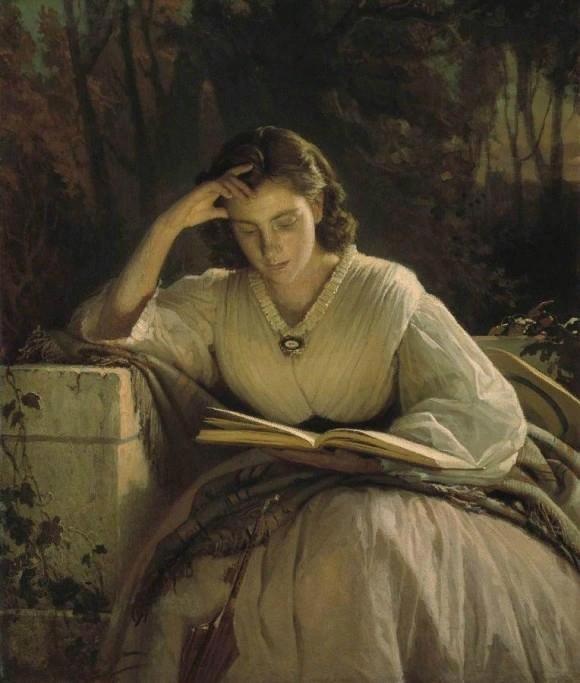 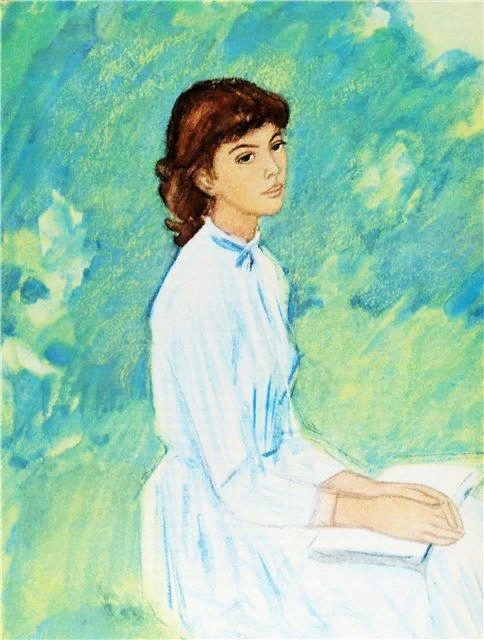 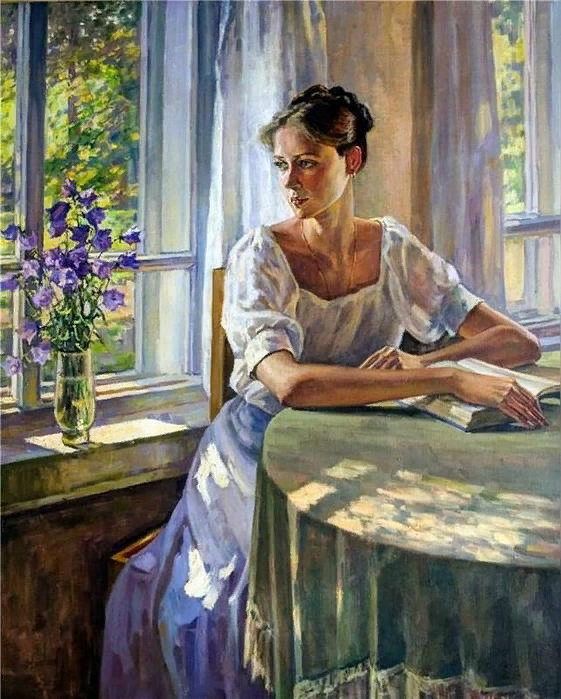 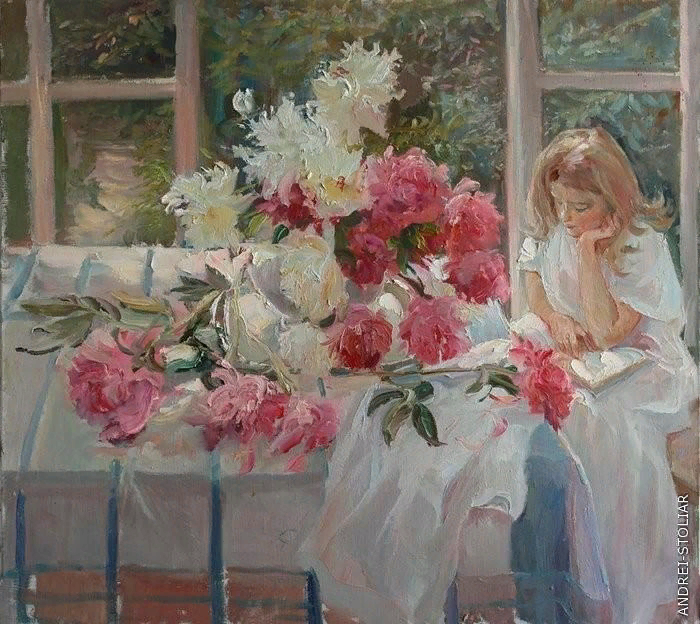 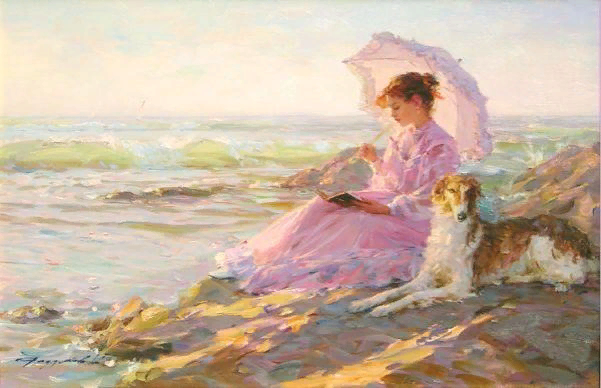 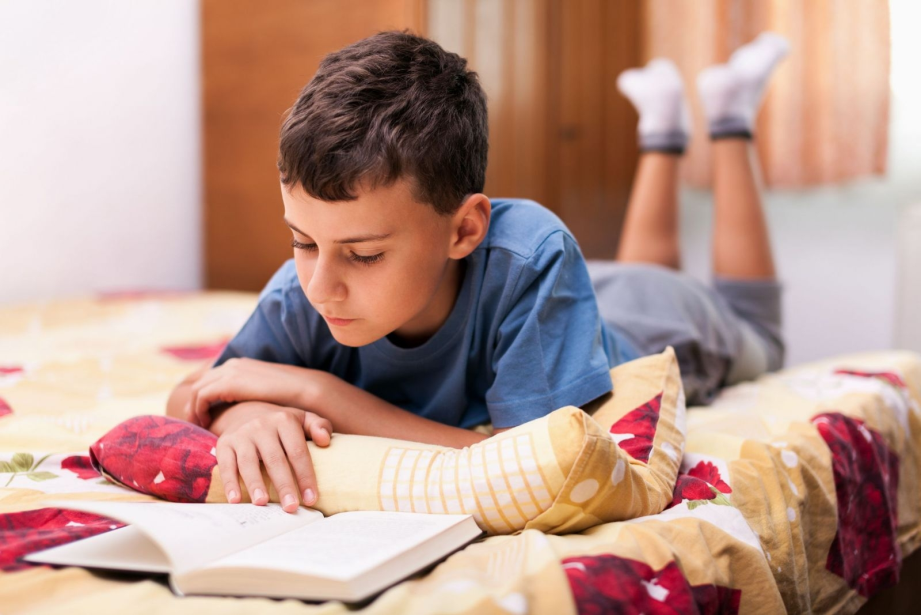 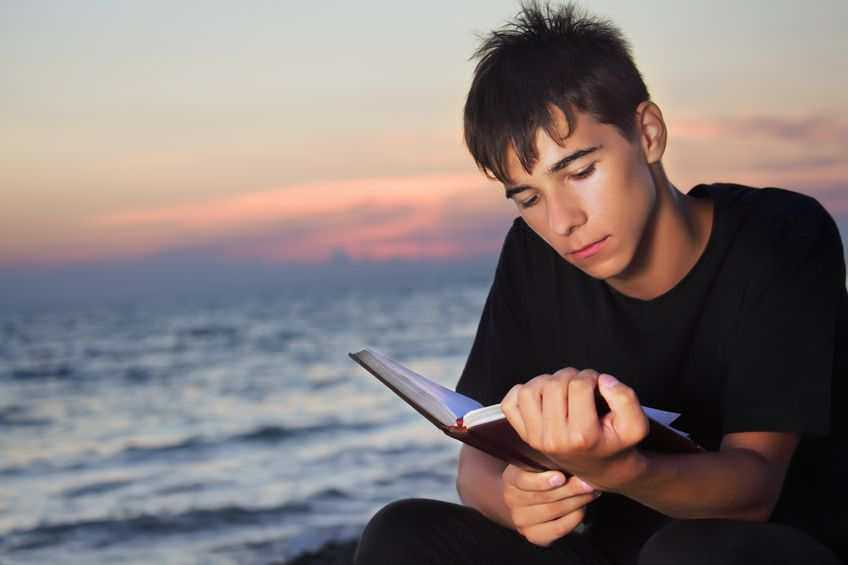 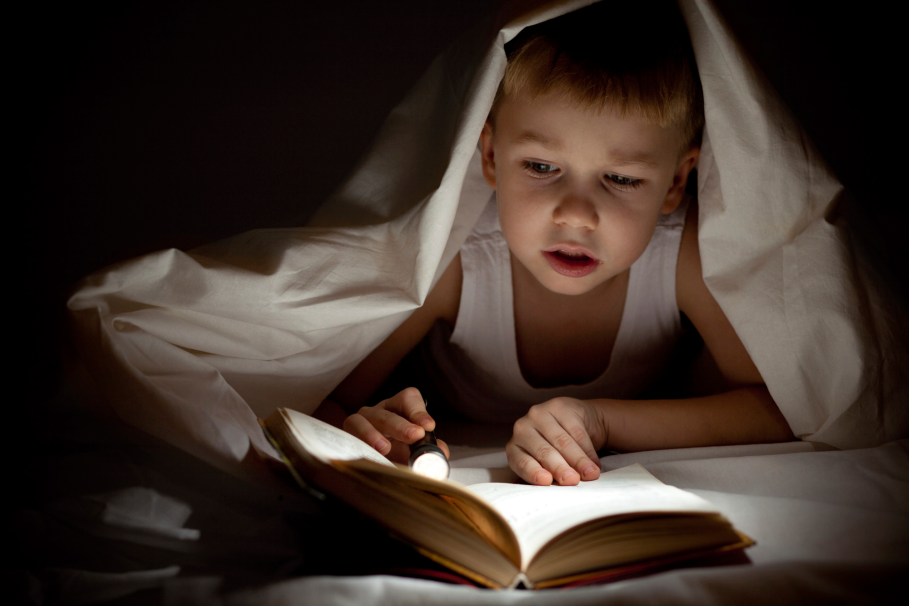 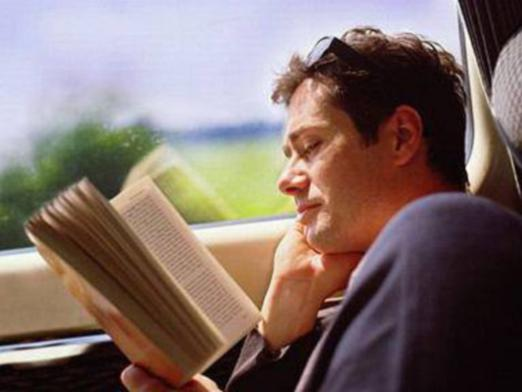 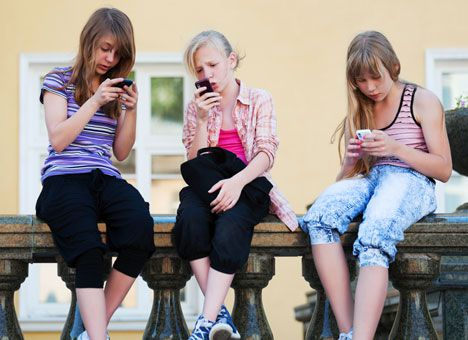 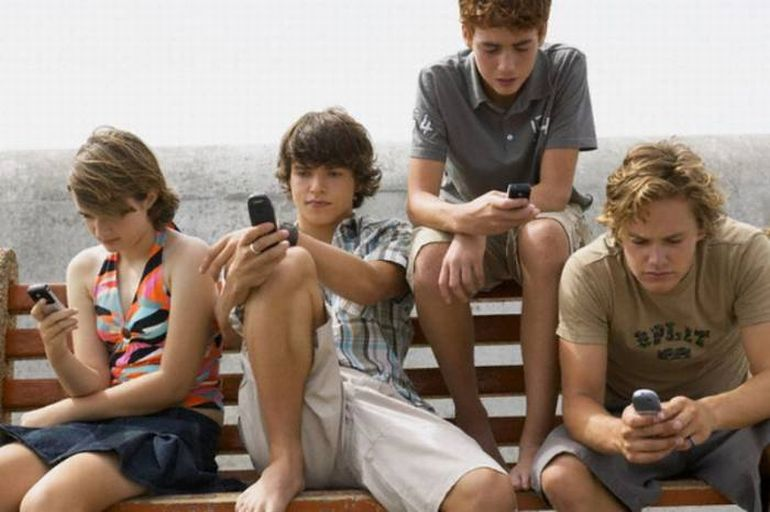 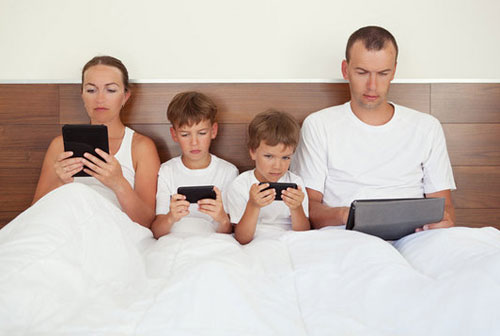 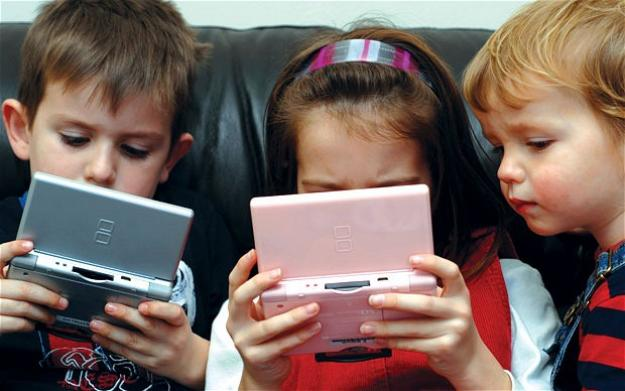 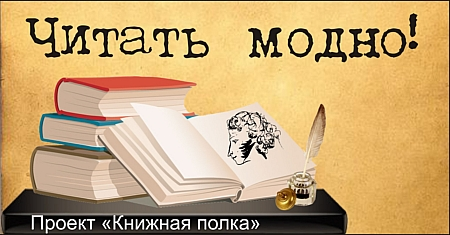 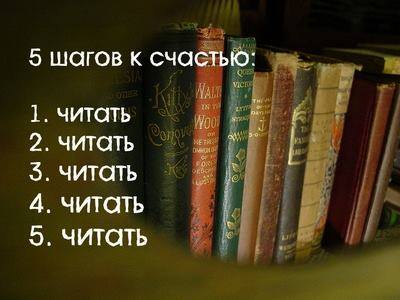 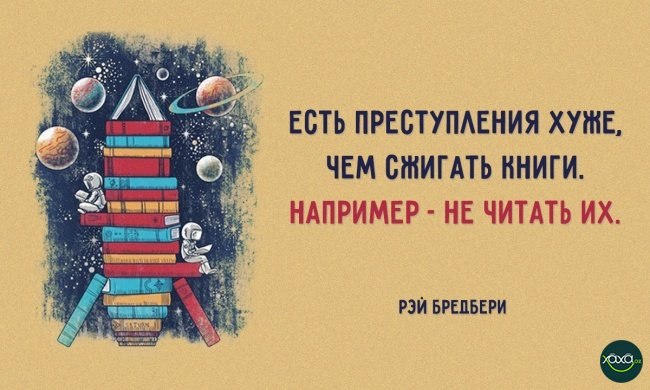 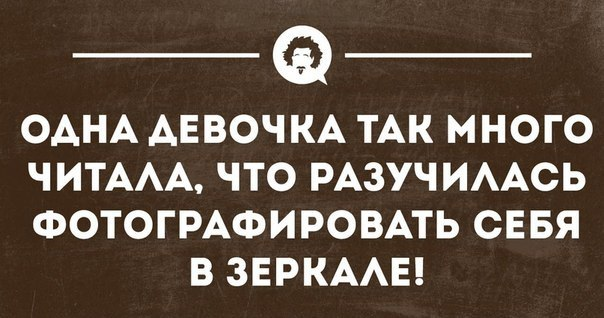 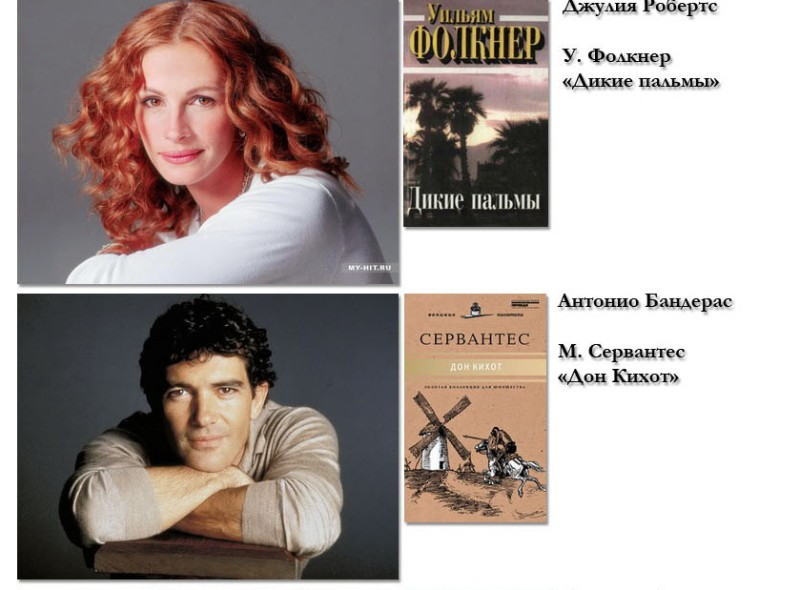 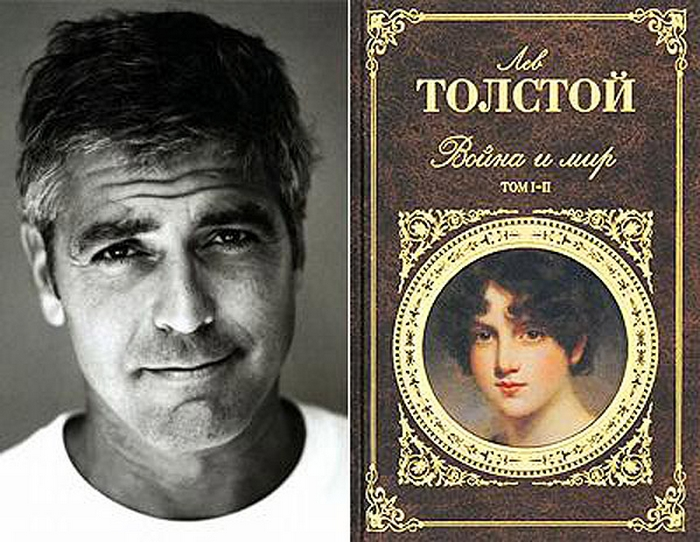 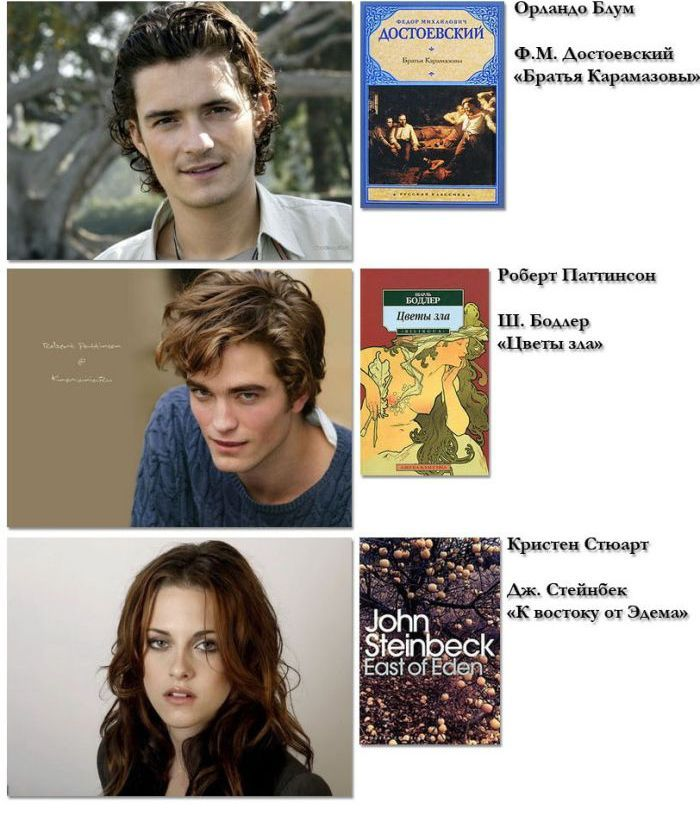 Что лучше: читать книги  или смотреть фильмы?
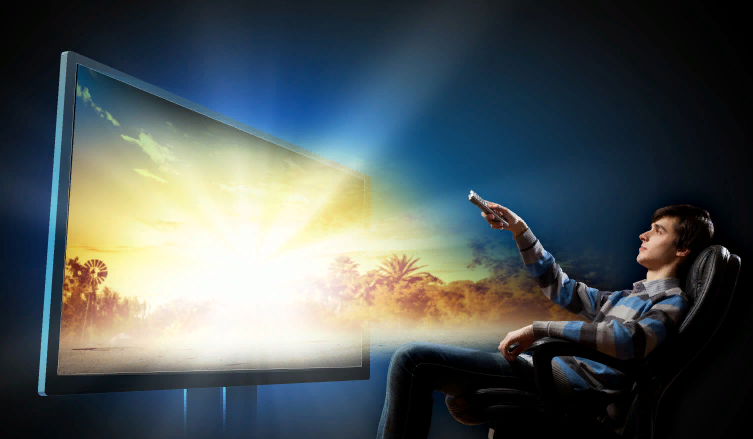 Фильмы, в отличие от текстов, практически не требуют ассоциативно-образного мышления.
Книги, в отличие от фильмов, аккумулируют не образы, а смыслы. Книги — это диалоги, фильмы — это монологи.
Чтение художественной литературы поможет избежать цифрового слабоумия
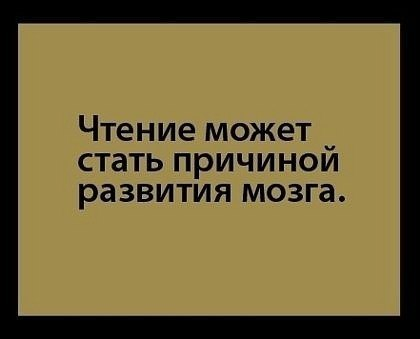 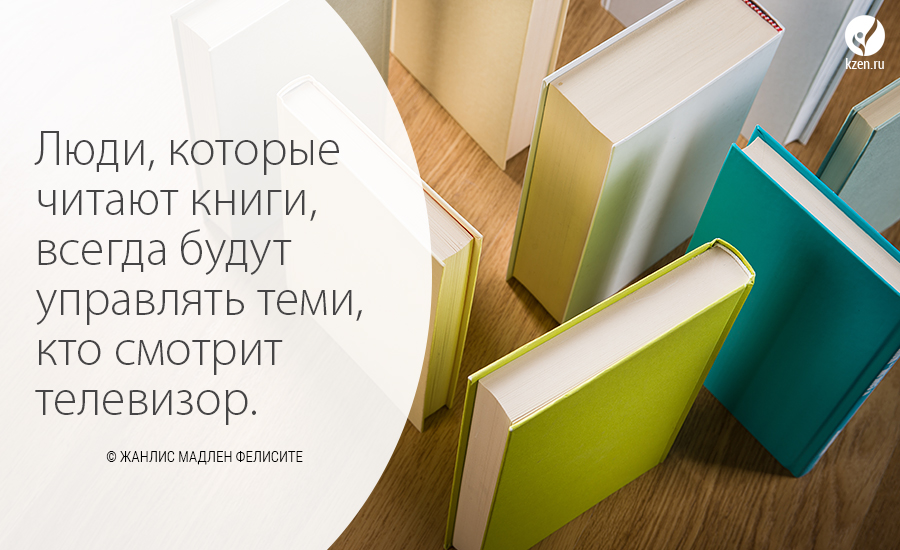